Чтение
2 класс 2 отделение.
Рассказ «Волга»
Юрий Яковлевич
 Яковлев
 (1923—1996)
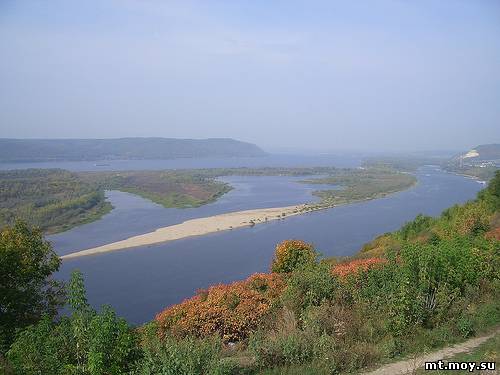 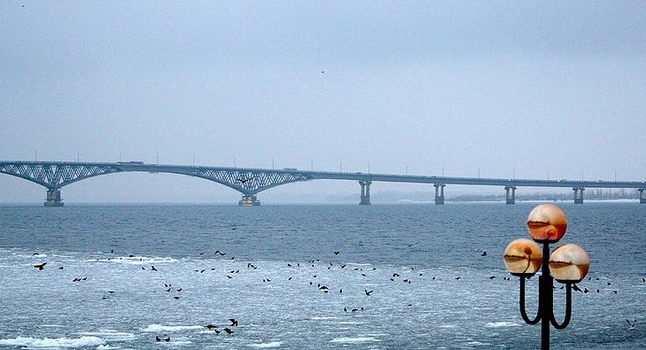 Григорьева Е.В.
учитель ГБС(К)ОУ школа-интернат II вида № 33
Выборгского района
Санкт-Петербурга
Что будем делать :
Думать
Читать
Отвечать на вопросы
Хорошо говорить все звуки
РЕЧЕВАЯ    ЗАРЯДКА
Вол – га           Волга                Волга
Род-ни-чок       родни – чок     родничок
Ко-раб –лик     кораб –лик       кораблик
Тур –би – ны    турби-ны          турбины
Э-лек-тро-стан-ций
Турби-ны   электростан-ций
Турбины    электростанций
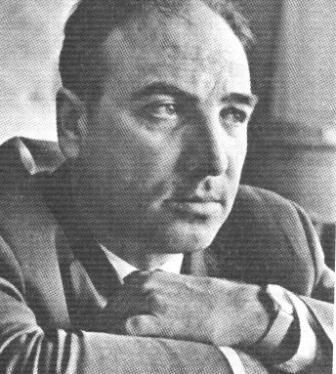 Писатель и сценарист, 
автор книг для подростков и юношества.
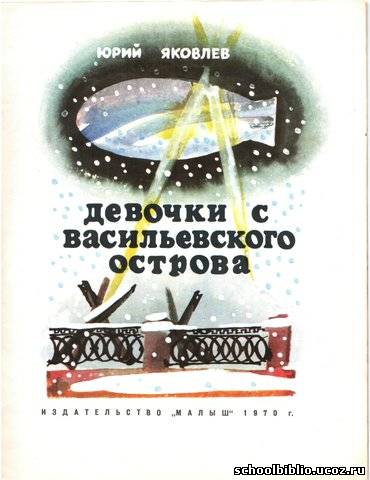 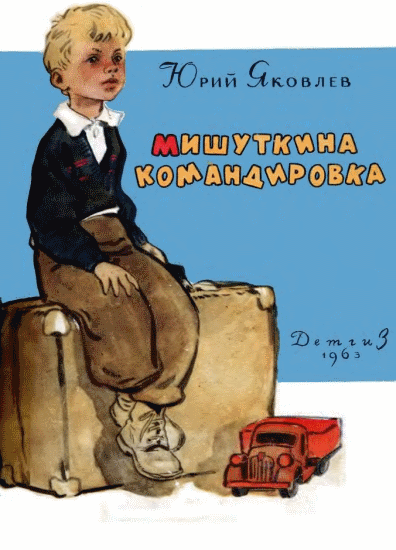 Юрий Яковлевич
 Яковлев
 (1923—1996)
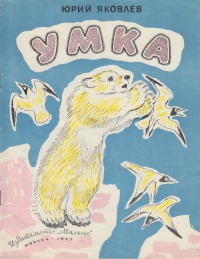 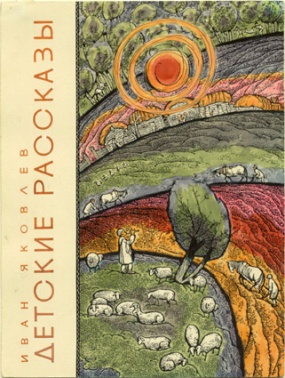 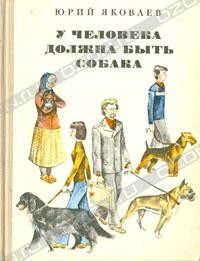 Какой рассказ Ю.Яковлева вы уже читали?
«Наша Родина»
Я читал (-а) рассказ …………………….
Что такое -  Родина?
место, где ты живёшь.
Родина – это …………………….
Скажи по-другому:
Родина наша велика.
Родина наша очень большая.
На что похожа наша Родина?
Она похожа на могучую птицу.
Дополни предложение:
Наша Родина -  это …..
степи
горы
долины
леса
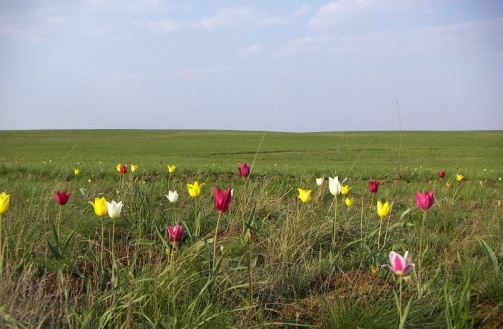 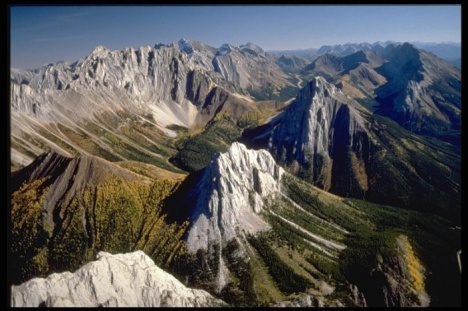 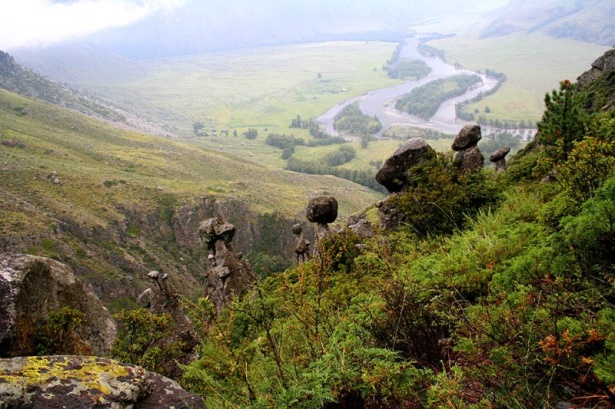 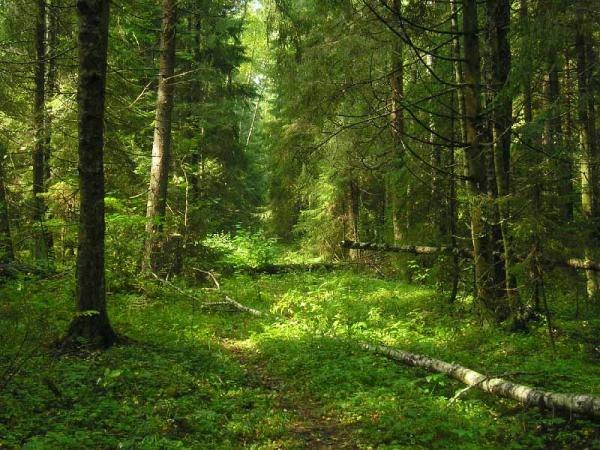 реки
деревни
моря
города
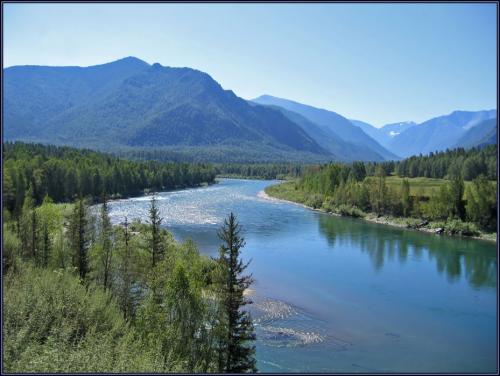 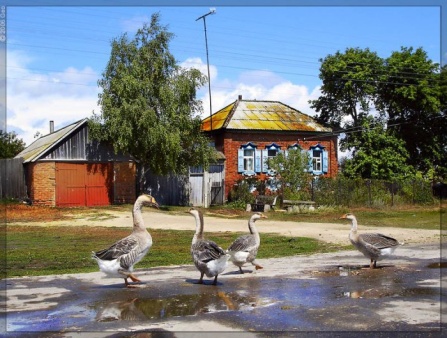 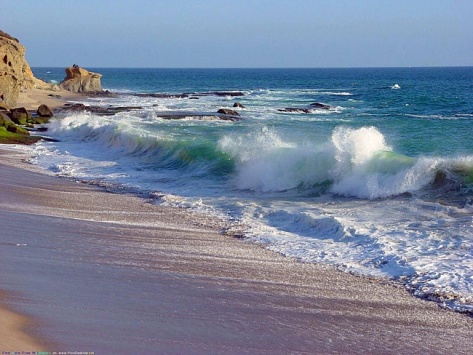 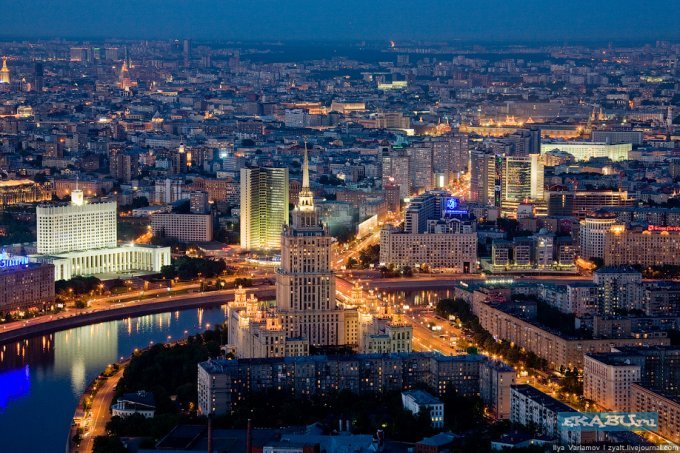 Рассказ: «Волга»
Что ты прочитал?
Я прочитал (-а) рассказ.
2. Как называется рассказ?
2.Рассказ называется -  «Волга».
3. О чём этот рассказ?
3. Рассказ о реке.
Будем читать рассказ и работать над словарём.
Словарь:
Родничок – родник – место откуда  выходит из земли  вода.
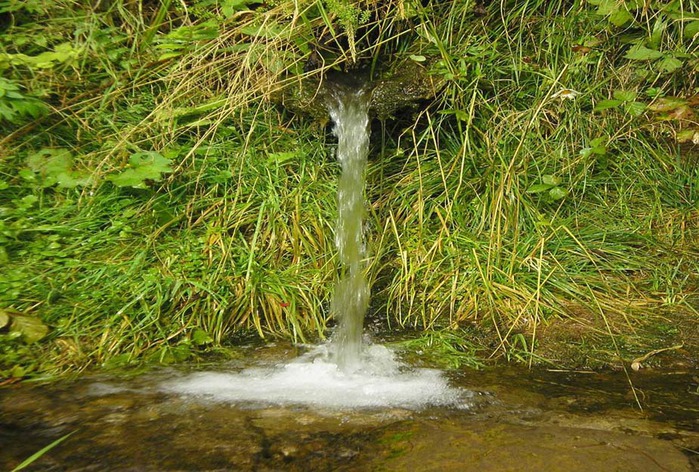 Прочитай словами из рассказа:
Вырывается из земли серебристая струйка воды.
Словарь:
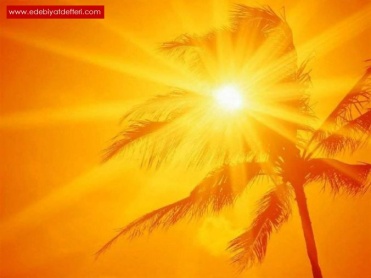 Припекает солнце – очень сильно греет солнце.
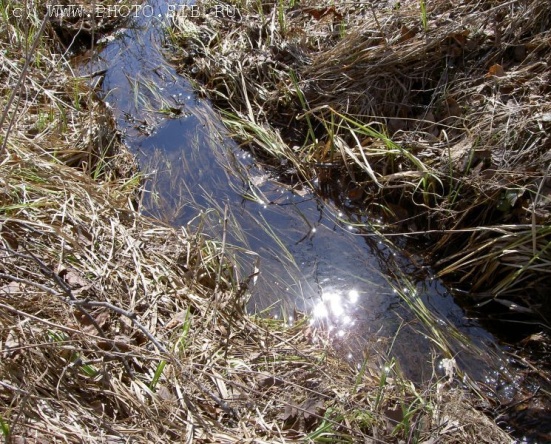 Безымянный ручеёк –
 ручеёк без названия.
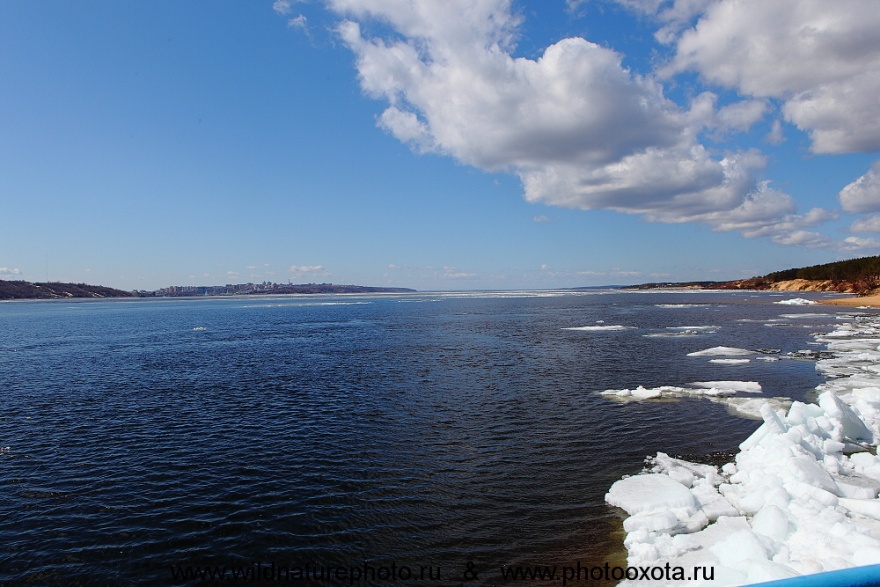 Могучая река – 
очень широкая и глубокая река.
Словарь:
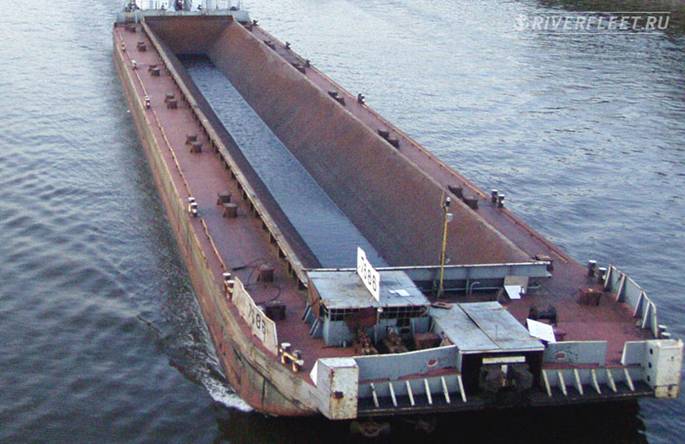 Баржа – грузовое судно.
Прочитай словами из рассказа:
По ней
По реке
плывут 
корабли и баржи.
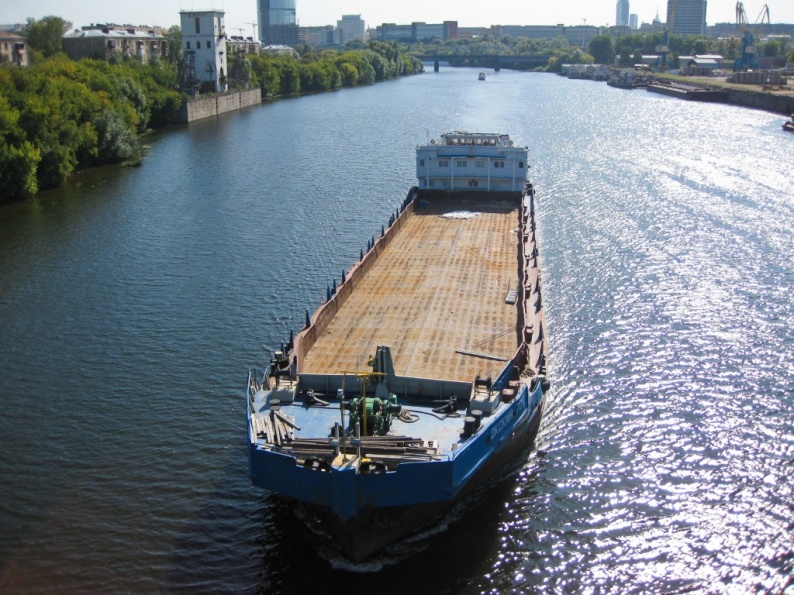 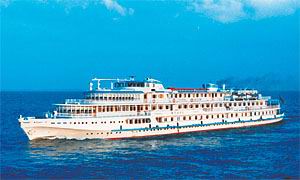 Словарь:
Турбины электростанций -  вырабатывают 
электричество (свет) с помощью воды.
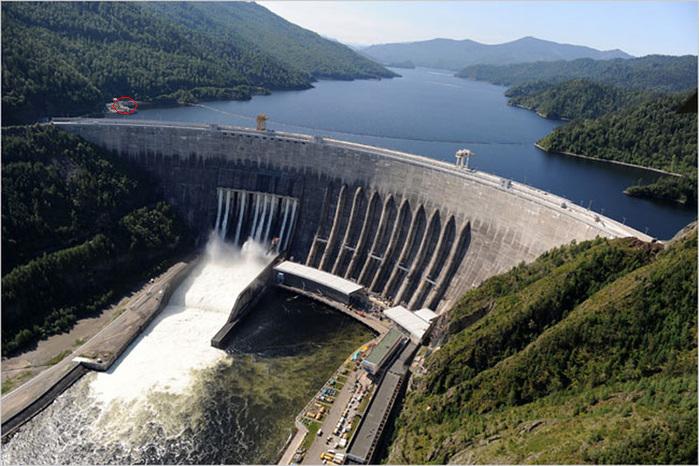 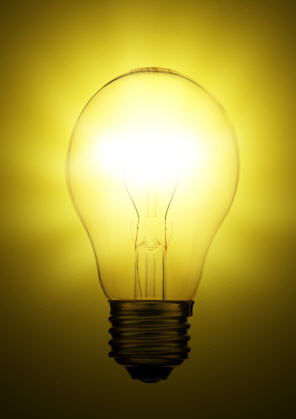 Ответь на вопросы:
Назови главную реку
 нашей страны.
1.Главная река нашей страны – 
Волга.
2. Волга начинается  
 с маленького родника.
2. Откуда берёт начало Волга?
Ручеёк превратился в (какую?) …………………..   реку.
3. Дополни предложение.
МОГУЧУЮ
4. Рассмотри рисунок на стр.131 и прочитай к нему строки из рассказа.
4. По ней плывут
 корабли и баржи.
5. Как люди называют главную
реку нашей страны? Прочитай.
5. Главную реку нашей страны называют -  
Волга- матушка.
Что мы делали:
Думали
Читали
Отвечали на вопросы
Хорошо говорили все звуки
Что мы узнали нового:
река начинается с родника.
Мы узнали, что…
главная  река  - Волга.
по реке плавают баржи и корабли.
река поит поля, помогает вырабатывать электричество.
главную реку называют – Волга –матушка.
Оценка деятельности учащихся:
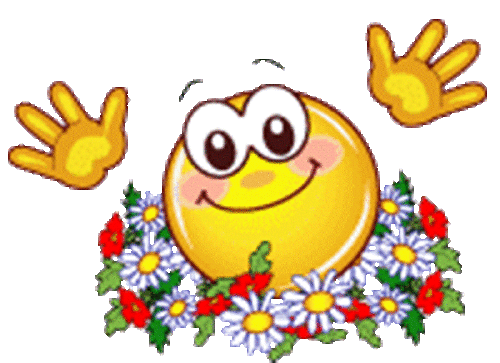 Молодцы!
Домашнее задание:

 стр.131-132 читать, ответы на вопросы.